Sudoku Solver
By: Adam Hebert
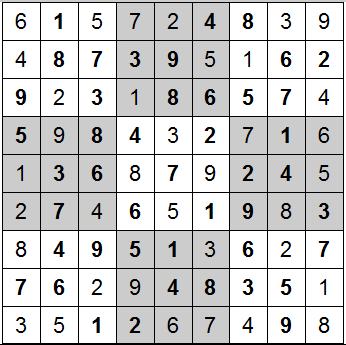 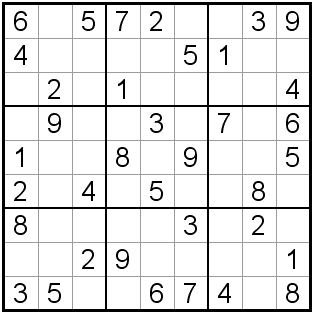 Discussed Topics
Why Sudoku?
Attempts at an App
MATLAB Implementation
       - Use of webcam
       - Algorithm
 Problems with method
Demonstration
Questions
Why Sudoku?
Not Skilled
Fun project
Practical if on Android
Original Idea
Attempts at an App
ADDI
    - Can type in MATLAB code
    - Upload .m files to phone
    - Open .m files using program
    - Only runs basic commands
MLConnect
    - Creates server on PC using 
       MATLAB
    - Allows you to connect to server 
      on android device
    - Must be on local network
    - Not Practical
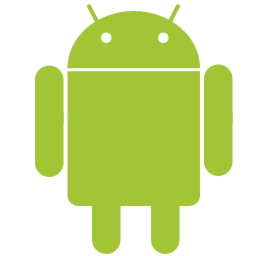 MATLAB Implementation
Failed to create Android App
     - Unable to convert MATLAB        
        into useable C/Java code
     -  Lack of time
     -  Did use MATLAB complier
     -  Had issues with resulting       
        code
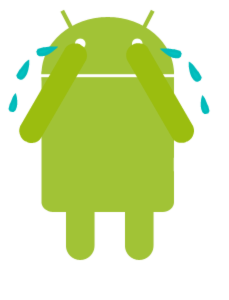 Use of webcam
Takes input frames from cam
     - videoinput('winvideo',1,'YUY2_640x480');

Makes input video black and white
Reduces noise
Checks each row and column for a number that matches the template
Creates a red circle around objects that match template
Takes those inputs and stores into 2d matrix
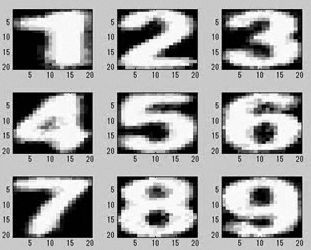 Algorithm
Checks the row/column/block to see if there is only 1 possible number
If so, it uses that number, then updates the other blocks
If there is greater than 1 possible number, it checks each to see which is correct
Essentially makes an educated guess as to which is correct
Checks results
Uses a 3d matrix
Outputs the result in a Sudoku template
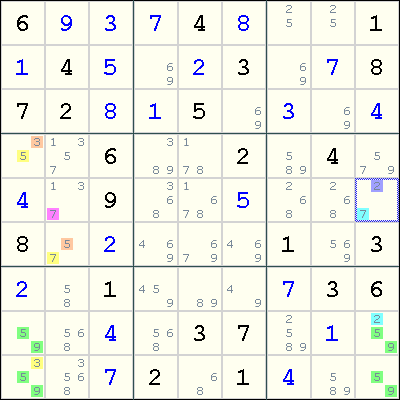 Problems with method
Tried newspaper cutout
Has trouble detecting puzzle on dark backgrounds
Border needs to be thick
Template restraints
Edges needs to be straight
Demonstration!
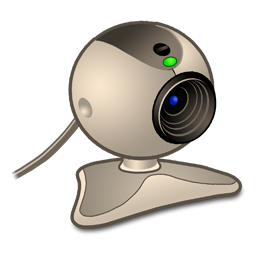 Questions?